О Creditinfo и Creditinfo Decision Analytics
Creditinfo – проверенный опыт на глобальном уровне
Creditinfo Group 
Основанная в 1997 в Исландии сейчас:
Активна в более чем 40 странах
Средний годовой рост 20%+в последние 3 года
Управление кредитными бюро в 24 странах с общим населением 750 миллионов
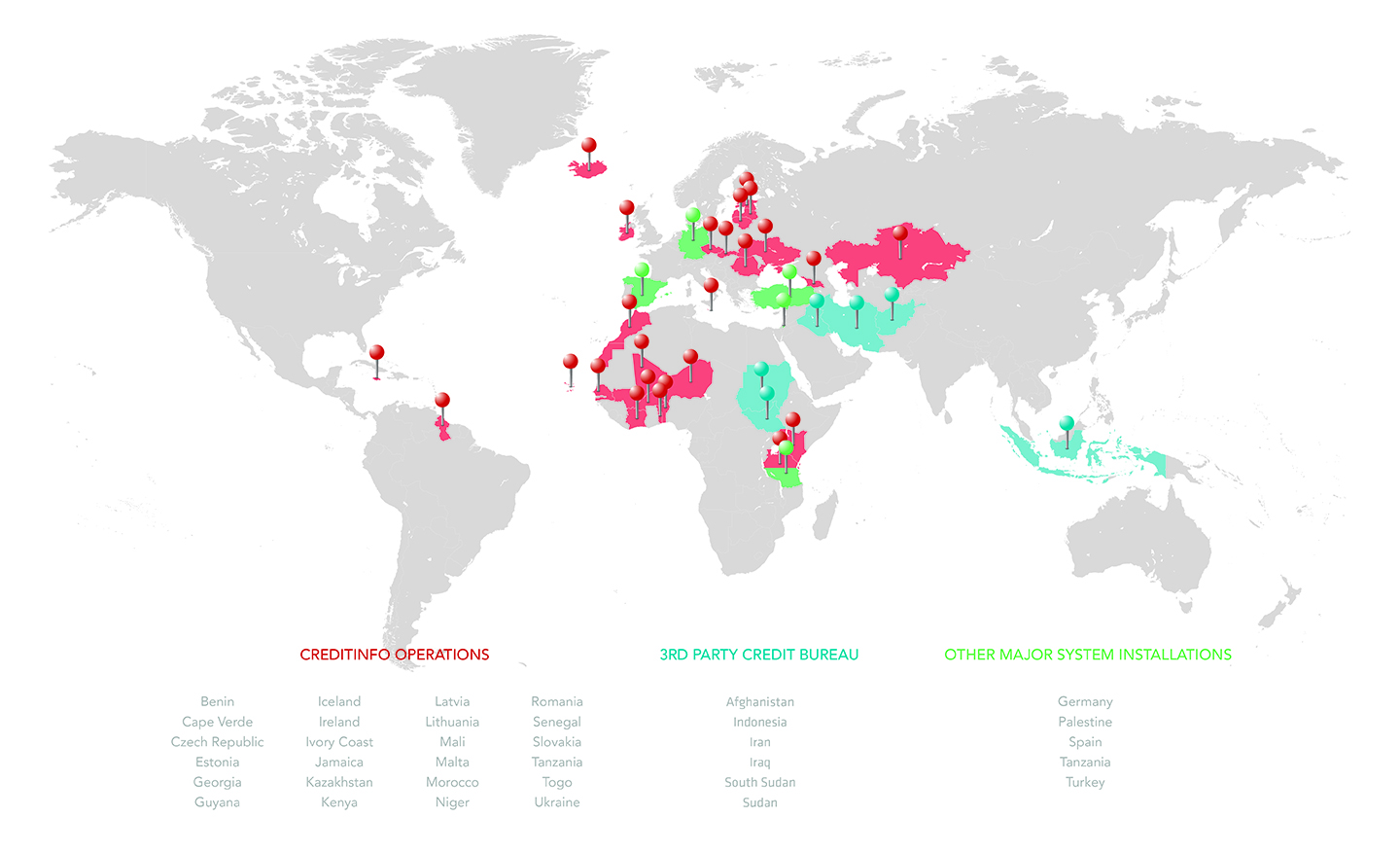 Creditinfo Decision Analytics
Полный спектр решений в управлении рисками
Стратегический консалтинг
Скоринг оценки риска
Принятие решений
Системы автоматизации
Тренинги
Борьба с мошенничеством
Взыскание
. . . . . Creditinfo Decision Analytics
Полный спектр решений в управлении рисками
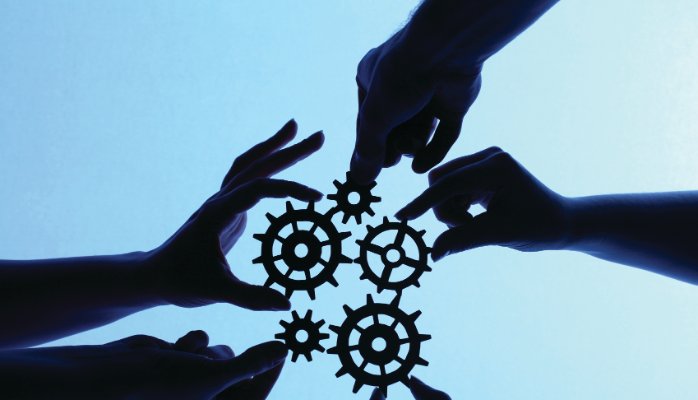 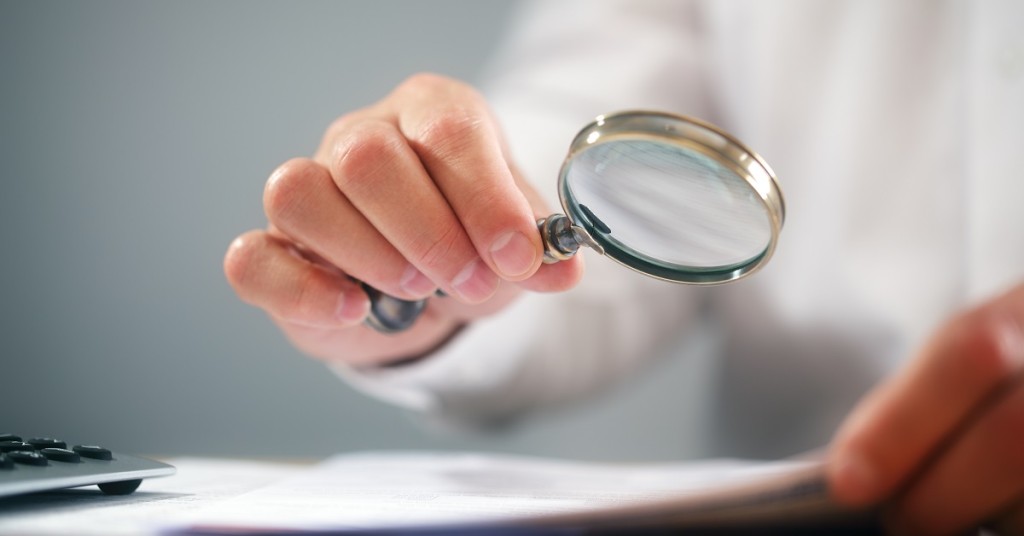 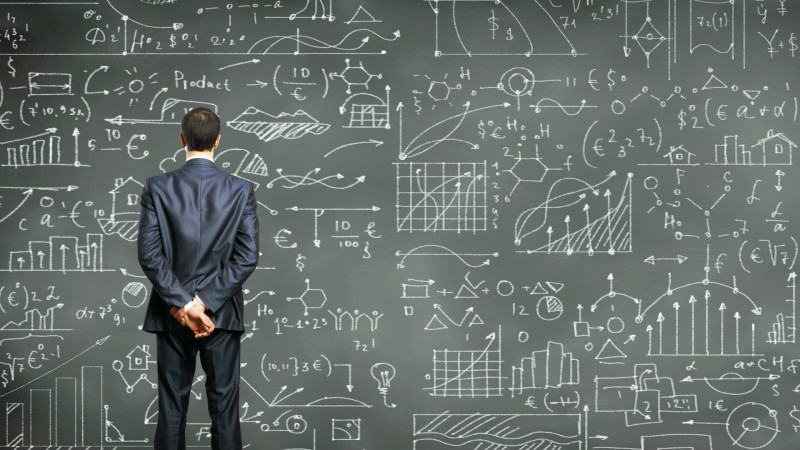 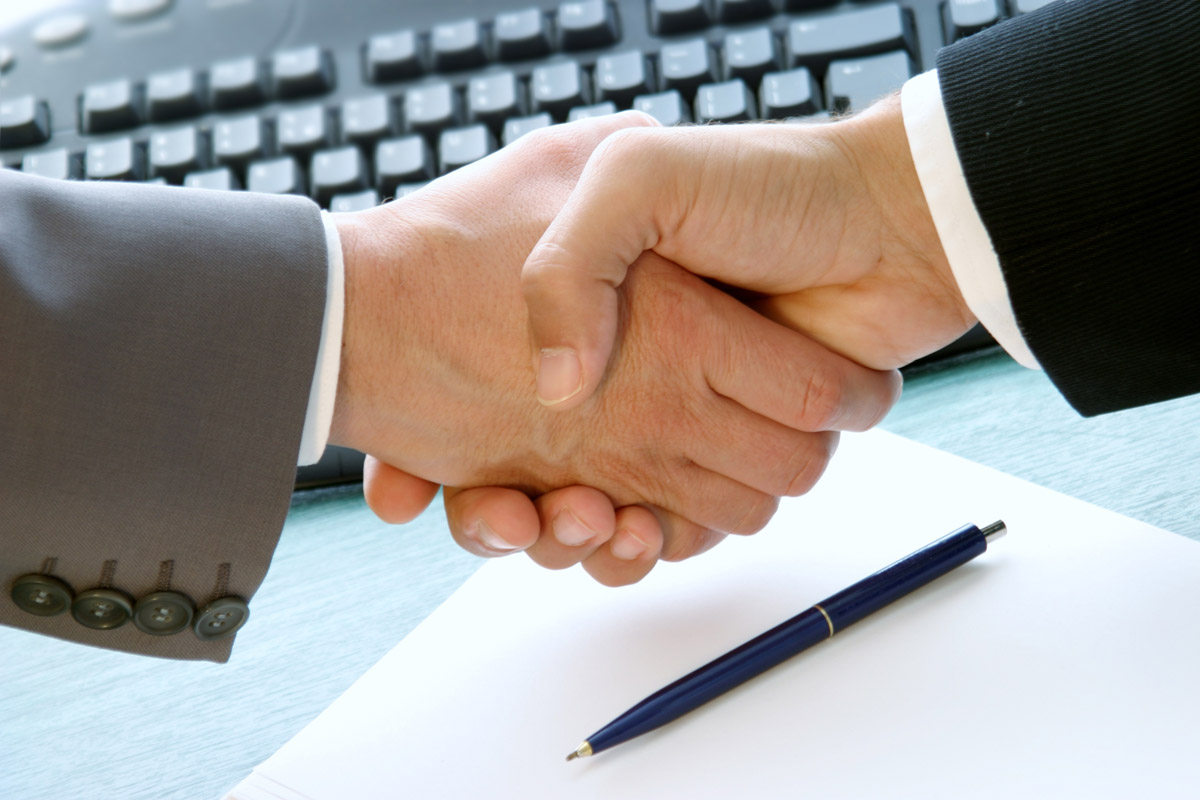 Данные и аналитика
Принятие решений
Мониторинг
Автоматизация
Умная управленческая отчетность
Рыночный бенчмаркинг
BEE: Business Evaluation Engine – Система принятия решений
Статистические модели риска
Экспертные модели риска
Модели оценки клиента
Модели отклика на предложение
Модели взыскания
Модели идентификации мошенничества
Внешние и внутренние источники данных
APS:  Application Processing System – Система обработки заявок
LMS: Loan Management System – Система управления кредитами
MC: MultiConnector connectivity – Соединение с базами данных
Консалтинг
Модель PD на основе базы данных «Ишеним»
Концепция для обсуждения
Цель
Всем банкам Кыргызстана осуществить переход на МСФО 9 с 01.01.2018
Задача
Разработать модели для прогноза ожидаемых потерь:
EL = EAD * PD * LGD
EL – ожидаемые потери
EAD – ожидаемая сумма задолженности на момент дефолта
PD – вероятность дефолта
LGD – потери при дефолте
Задача
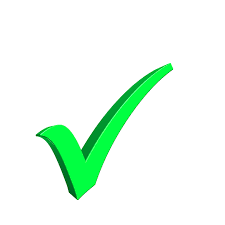 Разработать модели для прогноза ожидаемых потерь:

EL = EAD * PD * LGD
Компонент EAD может быть рассчитан банками самостоятельно, с помощью графика платежей и ряда допущений
Задача
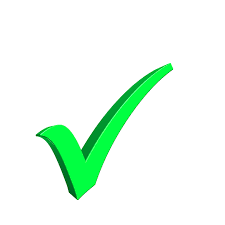 Разработать модели для прогноза ожидаемых потерь:

EL = EAD * PD * LGD
Компонент LGD может быть рассчитан банками самостоятельно, с помощью ряда допущений и внутренней статистики, при наличии
Задача
Разработать модели для прогноза ожидаемых потерь:

EL = EAD * PD * LGD
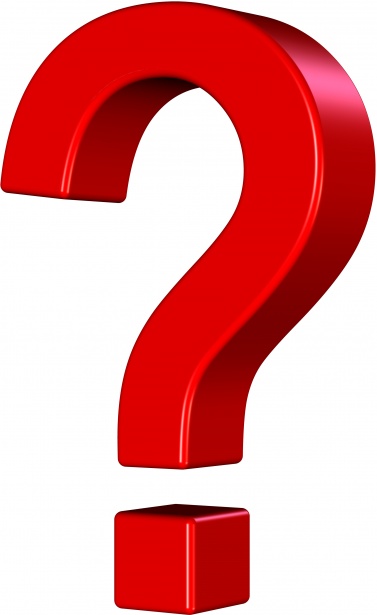 По предварительным сведениям, многие банки испытывают затруднения с разработкой модели PD
(недостаточно статистики и/или экспертизы)
Решение
Ишеним и Creditinfo Decision Analytics разрабатывают модели PD на основе базы данных кредитных историй
Оперативная разработка модели: 4 – 6 месяцев
Ишеним обладает самой полной базой данных в стране
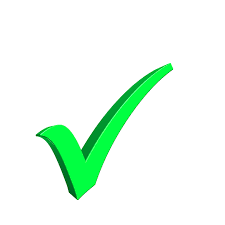 Действующие заемщики юр. лица 1500, в т.ч. 90+ 100
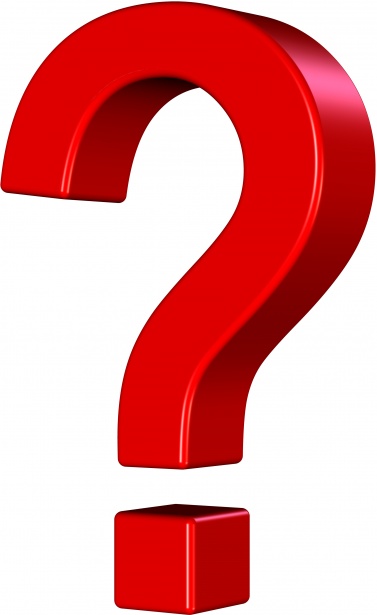 Действующие заемщики физ. лица 540K, в т.ч. 90+ 20K
Creditinfo Decision Analytics обладает уникальным опытом и экспертизой
За последние 5 лет более 120 моделей в 34 странах
Обучающие семинары по использованию модели
Механизм использования
Такой же как с кредитным отчетом:
Запрос отчета с оценкой  PD
Ишеним
Банк
Отчет с оценкой PD
С точки зрения инфраструктуры – минимум доработок для банков
Другие сферы применения модели PD
При рассмотрении заявки на кредитование:
Решение Принять/Отказать
Расчет ставок, лимитов, требований к залогам
При работе с действующим клиентом:
Pre-approve, Cross-sell, Up-sell
Про-активное управление кредитным риском
Управление портфелем:
KPI работникам и филиалам
Стратегическое планирование
Преимущества предлагаемого подхода
Минимальные вложения:
Все инвестиции по разработке и внедрению осуществляются Ишеним
Для банка – только операционные расходы (фиксированная цена за один Скоринговый отчет)
Качество прогнозов и прозрачность:
База данных Ишеним является самой полной в стране, что гарантирует точность прогнозов
Модели контролируются CIDA и обновляются на регулярной основе. Результаты анализа доступны для всех пользователей модели
Многофункциональность и передача знаний :
Модели могут применяются во всех сферах кредитования 
CIDA проведет тренинги по использованию моделей как для целей расчета провизий, так и для других сфер применения моделей
Следующие шаги (сроки предварительные)
До 01.08.17 банковское сообщество (Ассоциация) принимает решение о заинтересованности в предлагаемом подходе
Управленческое решение каждого банка
Согласование подхода с аудиторами
CIDA проводит более глубокий анализ базы данных Ишеним по сегментации моделей и информирует об этом всех заинтересованных
Ориентировочно в середине сентября презентация промежуточных результатов
Рекомендации по LGD
Построение модели и тестирование и калибровка
CIDA и Ишеним ориентировочно в середине ноября финализирует модели, проводит презентацию и тренинги по использованию
Банки ориентировочно в середине декабря тестируют и калибруют модели на своих портфелях
Выше обозначенные сроки весьма амбициозны, возможно потребуется больше времени
Канат ХалиловКонсультант, Creditinfo Decision Analytics
k.khalilov@creditinfo.com+7 707 878 96 32Skype: kkhalilov
[Speaker Notes: This can be used for the back cover.  Just add your basic contact information.]
[Speaker Notes: This can also be used as a back cover.  CHANGE THE ADRESS AT THE BOTTOM OF THE PAGE IN SLIDE MASTER.]